Assessing Vegetation Response to Remote Sensing Drought Indices within the Dry Corridor of Central America Using NASA Earth Observations
Extreme Drought: ≤ -2
Severe Drought: -1.5 to -2
Moderate Drought: -1 to -1.49
Mild Drought: 0 to -0.99
Abstract
Objectives
Central America Agriculture & Food Security
The dry corridor resides primarily in the pacific region of Central America, which experiences severe drought during the El Niño Southern Oscillation cycle. El Niño causes severe climate variances in Central America that impact agriculture, livelihoods, and hydrological cycles. The region is rich with cash crops, including bananas, plantains, corn, sugar, and coffee, that are at risk during El Niño events. The region is also home to many subsistence farmers who rely on rainfed agriculture. These climate anomalies can lead to loss of livelihood and regional food insecurity. The team used remote sensing data from Global Precipitation Measurement (GPM) mission Integrated Multi-satellite Retrievals for GPM (IMERG) and Terra Moderate Resolution Imaging Spectroradiometer (MODIS) to generate Normalized Difference Vegetation Index and Standard Precipitation Index data to identify regions that have been negatively impacted by past El Niño events in the dry corridor of Guatemala, Honduras, and Nicaragua. The project identified the historic areas of socioeconomic vulnerability during the onset of El Niño related drought. Team members worked with Universidad del Valle de Guatemala to provide information regarding regional drought to the Nicaragua Ministry of Agriculture and Forestry and the Honduran Ministry of Agriculture and Livestock. The project concluded that there is an increase in the area of severe and extreme drought during El Niño events in the Central American dry corridor, and the team provided time series maps that visually demonstrated the progression of drought in the region.
Create a protocol to calculate and display SPI from GPM IMERG precipitation data
Teach project partners how to calculate SPI for GPM IMERG and other NASA Earth Observation datasets
Calculate long term vegetation averages and determine seasonal anomalies from NDVI data derived from  NASA’s Terra MODIS
Investigate the impacts of ENSO events on NDVI and SPI in the study area
Earth Observations
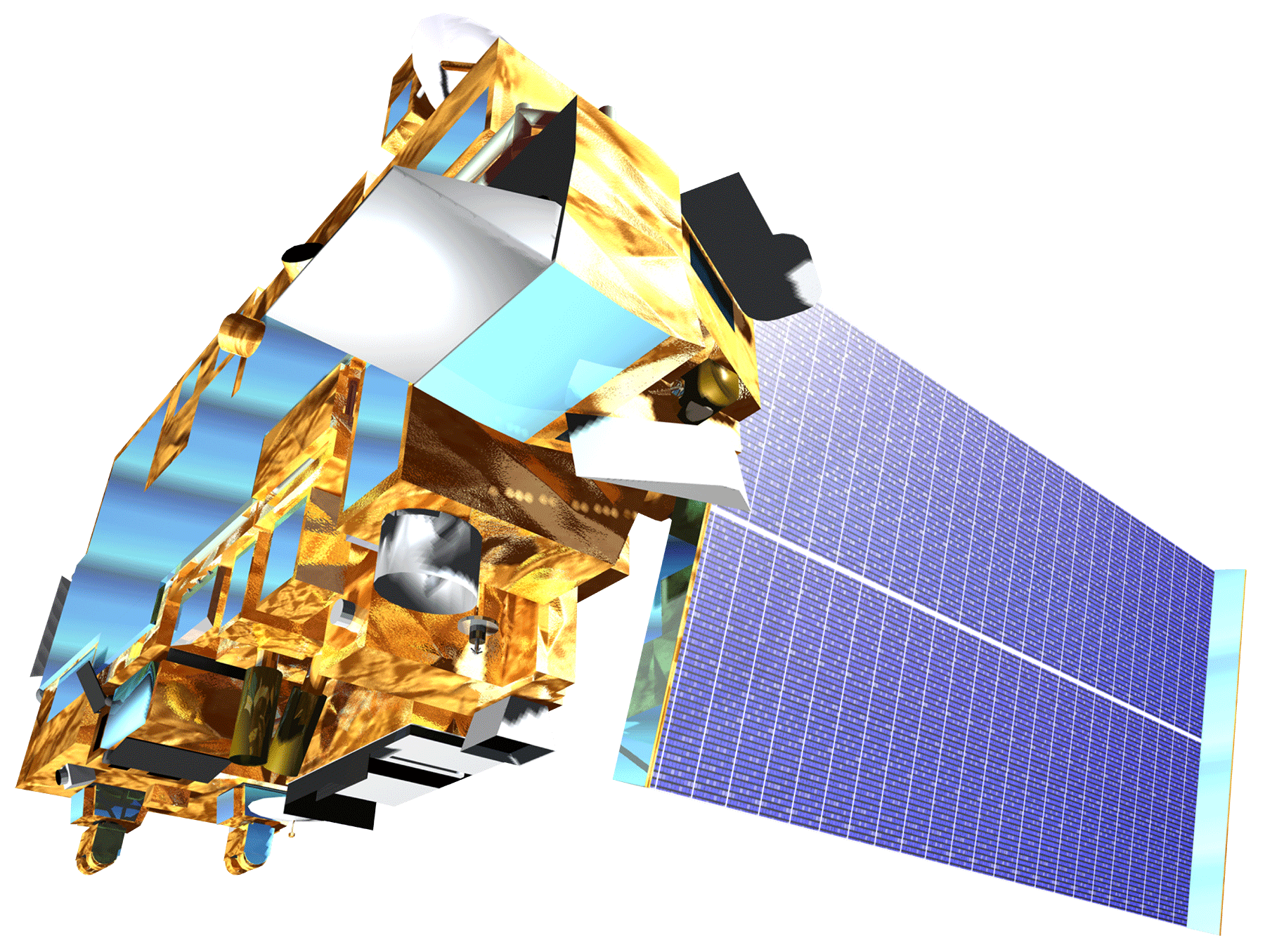 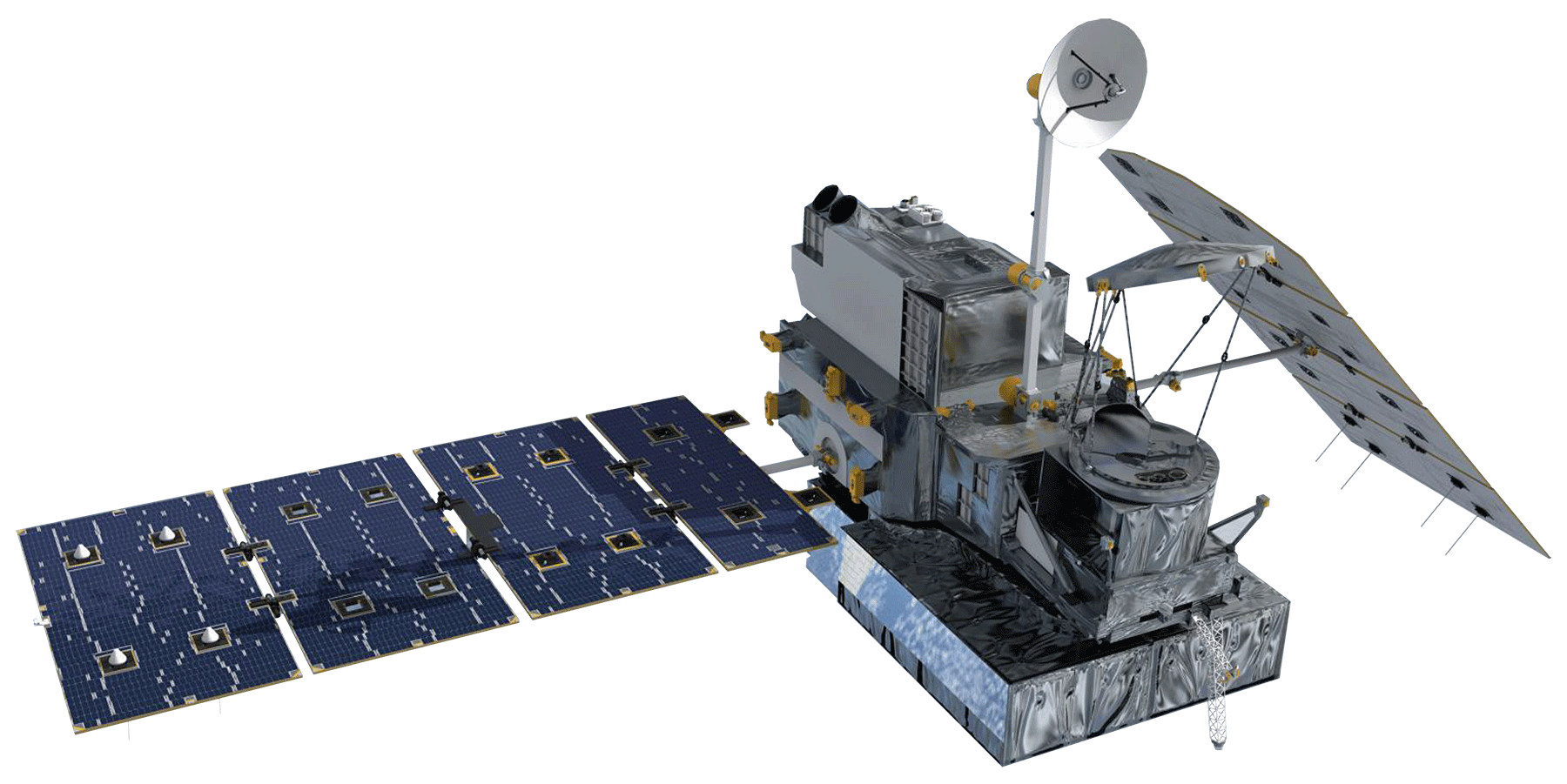 TERRA MODIS
GPM IMERG
Methodology
Results
GPM IMERG Data
TERRA MODIS Data
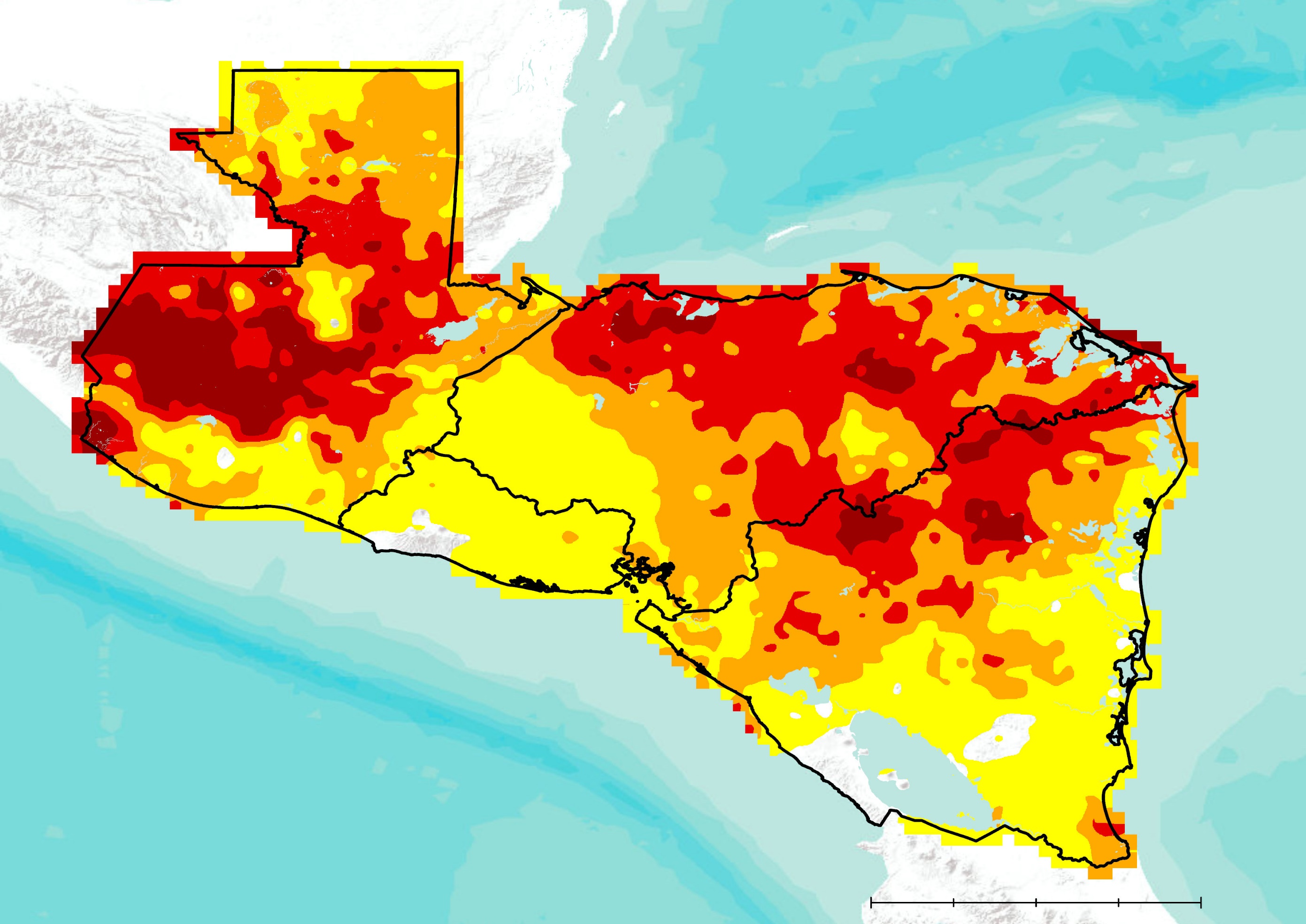 Converted to CSV in ArcMap
Standardized Precipitation Index 
6-month timescale, June 2019
Scaled and calculated  Data in ArcMap
SPI Calculate in R
Displayed in ArcMap
Displayed in ArcMap
Comparison of SPI, NDVI, and ENSO events
Study Area
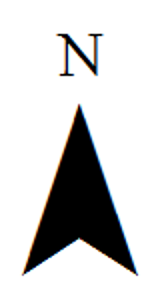 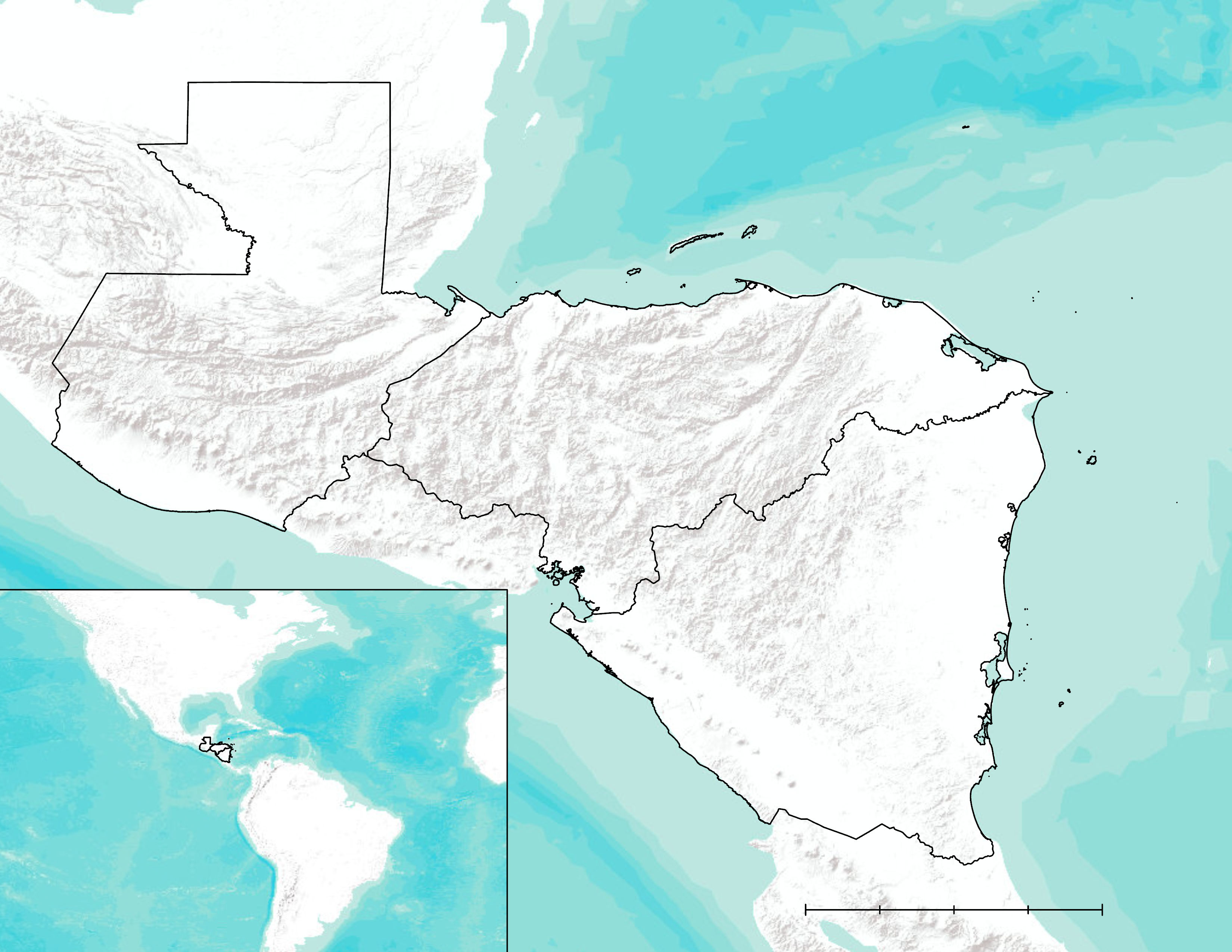 0
150
300
Kilometers
Conclusions
6-month timescale SPI values indicated severe to extreme drought in more than 50% of the Dry Corridor from May to September 2015, which encompasses the primary growing season in the region. This time period corresponds to the onset of the strongest El Niño season in recent history for the region.
Vegetation greenness in the Dry Corridor decreased .8-1 between February to October 2016, the year following the onset of the strong El Niño season.
6-month timescale SPI is able to capture the intensification of drought during and following the onset of El Niño periods, including the 2018/2019 El Niño, though there is no clear pattern in the geographic spread of drought between the Dry Corridor and other regions in the study area over the current period of record.
Guatemala
Honduras
Nicaragua
Project Partners
Nicaragua Ministry of Agriculture and Forestry (Ministerio Agropecuario y Forestal)
Honduras Ministry of Agriculture and Livestock (Secretaría de Agricultura y Ganadería - Gobierno de la República de Honduras)
Guatemala Valley University (Universidad del Valle de Guatemala)
Central American Agricultural Council
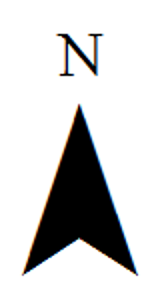 0
150
300
Kilometers
Acknowledgements
Team Members
We would like to thank our Science Advisor for the project Olivier Prat (North Carolina Institute for Climate Studies) and our fellow Andrew Shannon (NASA DEVELOP) for their help and guidance on the project. Additionally we would like to thank Sean McCartney (Goddard Space Flight Center) and the Central American Integration System (SICA) for logistical support and Emil Cherrington (Marshall Space Flight Center) for translation services. We would also like to thank Ronald Leeper (North Carolina Institute for Climate Studies), the employees from NCEI, NOAA, NCICS, our project partners, and the NASA DEVELOP fellows for their time and support over the course of this project.
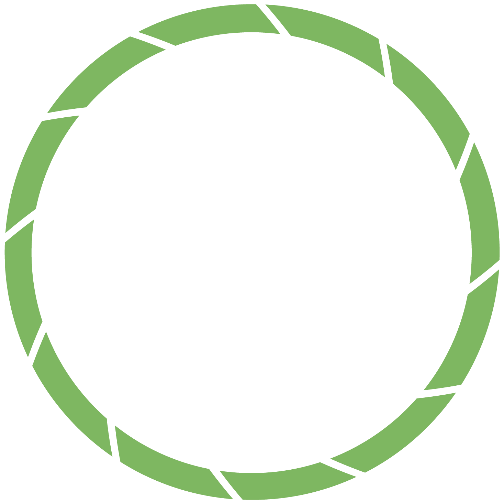 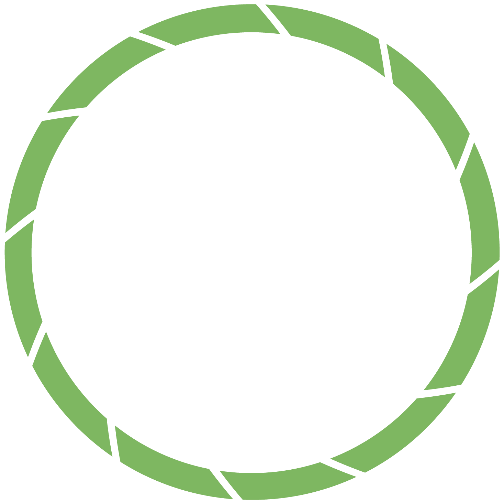 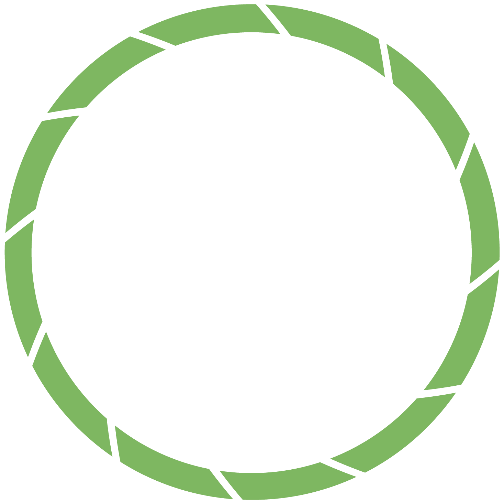 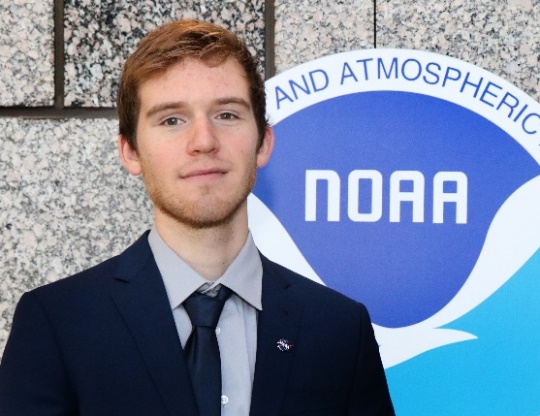 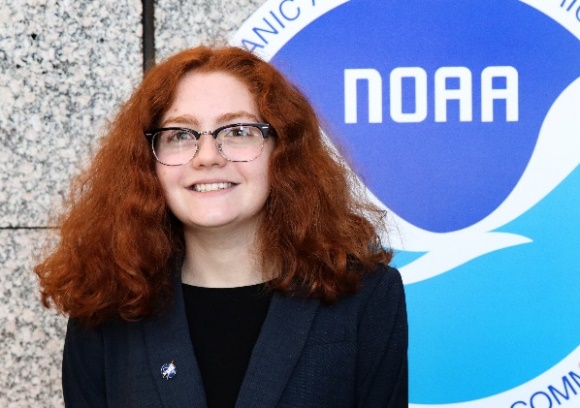 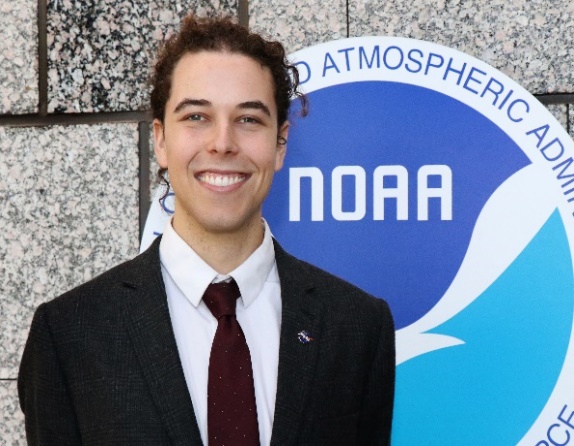 Adelaide Schmidt
Project Lead
Cade Justad-Sandberg
Jared Kelly
North Carolina – NCEI| Fall 2019